Die drei Datentiere
Mehmet, Rudolf, Claudia
Datafest Mannheim 2019
May 5, 2019
Motivation and idea
Idea: Visualize path of players
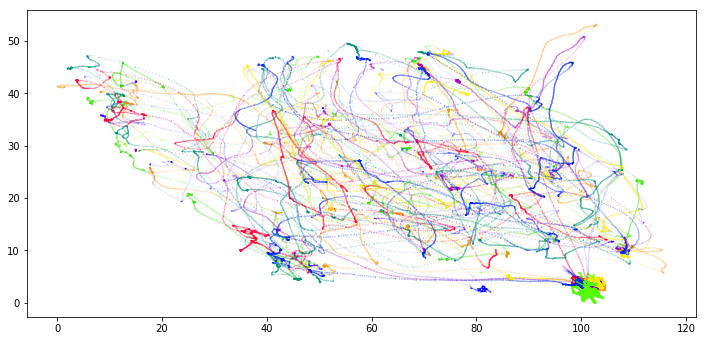 Improvement: Real Time Animation
May 5, 2019
Die drei Datentiere
2 / 4
Improvemnet: Simulation
Longtitude, Latitude for ﬁeld boundaries
Longtitude, Latitude , PlayerID, FrameID for movements of players
May 5, 2019
Die drei Datentiere
3 / 4
[Speaker Notes: Proof that our data is correct]
Advantages and enhancements
May 5, 2019
Die drei Datentiere
4 / 4
[Speaker Notes: Further enhancements:
Infer position of the ball
Monitor the game from any player’s perspective
Mark speciﬁc players and focus on their actions, fade out others]